Министерство образования и науки Российской Федерации
Федеральное государственное образовательное учреждение
высшего образования
"Владимирский государственный университет
имени Александра Григорьевича и Николая Григорьевича Столетовых"
(ВлГУ)
Кафедра химических технологий
Выпускная квалификационная работа 
Крещик Алены Александровны
Технология энергосберегающего производства мембранных модулей на основе полиэфирсульфоновой мембраны 16000 штук/год.
Руководитель
Д.т.н., профессор кафедры ХТ Христофорова И.А.
Владимир 2017
Цель работы:
Провести патентный поиск для внедрения новых технологий в производство;
Рассчитать материальный баланс по заданной производительности 16000 штук/год;
Выбрать основное и вспомогательное оборудование;
Рассчитать количество производственных линий;
Графически разработать технологическую схему, основное оборудование, компоновку производственного цеха.
1. Описание готовой продукции
Готовый продукт представляет собой мембранный фильтрационный модуль, состоящий из двух перфорированных полисульфоновых корпусов, между которыми помещен гофрированный фильтр –пакет. Фильтр –пакет состоит из двух слоев полипропиленового нетканого полотна, играющего роль дренажа и подложки, и помещенного между ними одного или двух слоев полиэфирсульфоновой микрофильтрационной мембраны. По краям располагаются торцевые диски, так же имеются монтажные устройства в виде тупиковой заглушки а адаптера, на который одеваются уплотнительные кольца.
Рисунок 1. Вид готового изделия.
1. Описание готовой продукции
Мембранные модули на основе полиэфирсульфоновой мембраны применяются для процессов микрофильтрации в пищевой, химической, медицинской промышленности, в процессах водоподготовки.При помощи изготавливаемых модулей возможно провести:
Подготовку  технологического пара для различных производств;
Осветление соков, кваса и вина;
Подготовку инъекционных растворов;
Подготовку апирогенной воды;
Стерилизующую фильтрацию буферных растворов и компонентов крови.
2. Выбор основных компонентов для получения модулей
Основным сырьем является мембрана из полиэфирсульфона. Именно она определяет  качество готовой продукции и характеристики элементов патронных мембранных.  Полимер полиэфирсульфон имеет ряд преимуществ перед другими материалами, использующимися в мембранных технологиях.
Изготовление мембран из полиэфирсульфона является своеобразным прорывом в области мембранных технологий из-за ряда преимуществ:
высокая селективность (способность задерживать коллоидные и взвешенные частицы, бактерии, вирусы и пирогены, что является значимым в приготовлении инъекционных растворов) в связи с узким распределением пор по размерам и общей пористостью;
высокая термостойкость, что позволяет фильтровать различного рода жидкости при повышенных температурах (до 130°C);
хорошая механическая прочность, что позволяет применять различные методы обработки мембраны и увеличивает срок ее эксплуатации [23].
2. Выбор основных компонентов для получения модулей
Таблица 1– Сравнительные характеристики полимерных микрофильтрационных мембран.
2. Выбор основных компонентов для получения модулей
Материалом для внешних и внутренних корпусов, торцевых дисков, а так же монтажных устройств (заглушек и адаптеров) является полисульфон. 

Полисульфон так же отличается высокой прочностью как механической, так и термической. 

Высокая прочность материала на разрыв позволяет перерабатывать данный материал литьем под давлением и экструзией с получением деталей конструкторского назначения. При этом при правильно подобранных температурах переработки материал не вздувается и изделия из него редко имеют дефекты вроде раковин и облоя.

 Полисульфон выдерживает стерилизацию паром и радиацией, при повышении температуры (до 200 ºС) не выделяет вредных компонентов деструкции. 

Использование полисульфона и полиэфирсульфона в производстве мембранных модулей дает возможность переработать отработанный фильтр без его разборки с получением вторичных ресурсов
2. Выбор основных компонентов для получения модулей
Материал нетканого волокна, играющего роль дополнительного фильтрующего и защитного слоя, - полипропилен. 



Это довольно распространенный полимерный материал, который не выделяет в фильтрат вредных веществ. 

Так же он стоек к действию окислителей и щелочей, органических растворителей. 

Его малая плотность сочетается с хорошей механической прочностью. 

Термическая стойкость повышается за счет скрепления с полиэфирсульфоновой мембраной.
3. Характеристика мембраны
Характеристики полиэфирсульфоновой мембраны с размером пор 0,20, 0,45 и 0,60  мкм приведены в таблице 2.
Таблица 2 – Характеристики мембраны
4. Технологическая схема производства.
Рисунок 2. Технологическая схема производства.
4. Технологическая схема производства (продолжение).
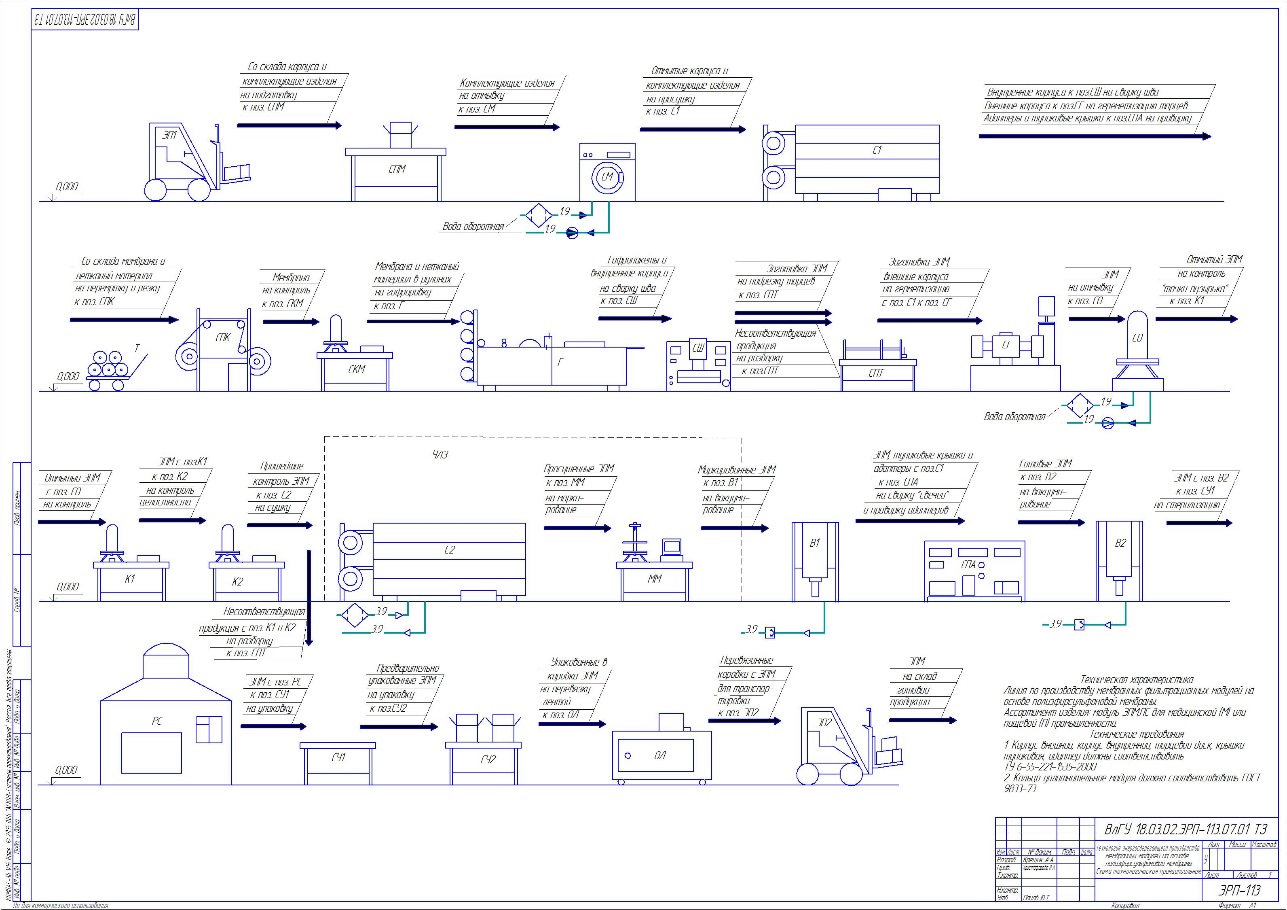 Рисунок 2. Технологическая схема производства.
5. Материальный баланс производства.
Таблица 3 -  Нормы расхода материалов на 16000 шт. ЭПМ.ПС
Таблица 4 - Нормы расхода сырья на 16000 шт. ЭПМ.ПС
6. Выбор основного оборудования.
Основным оборудованием считается гофрировальный станок. Гофрировальный станок необходим для плиссировки фильтр –пакета с получением гофр V- образной формы.
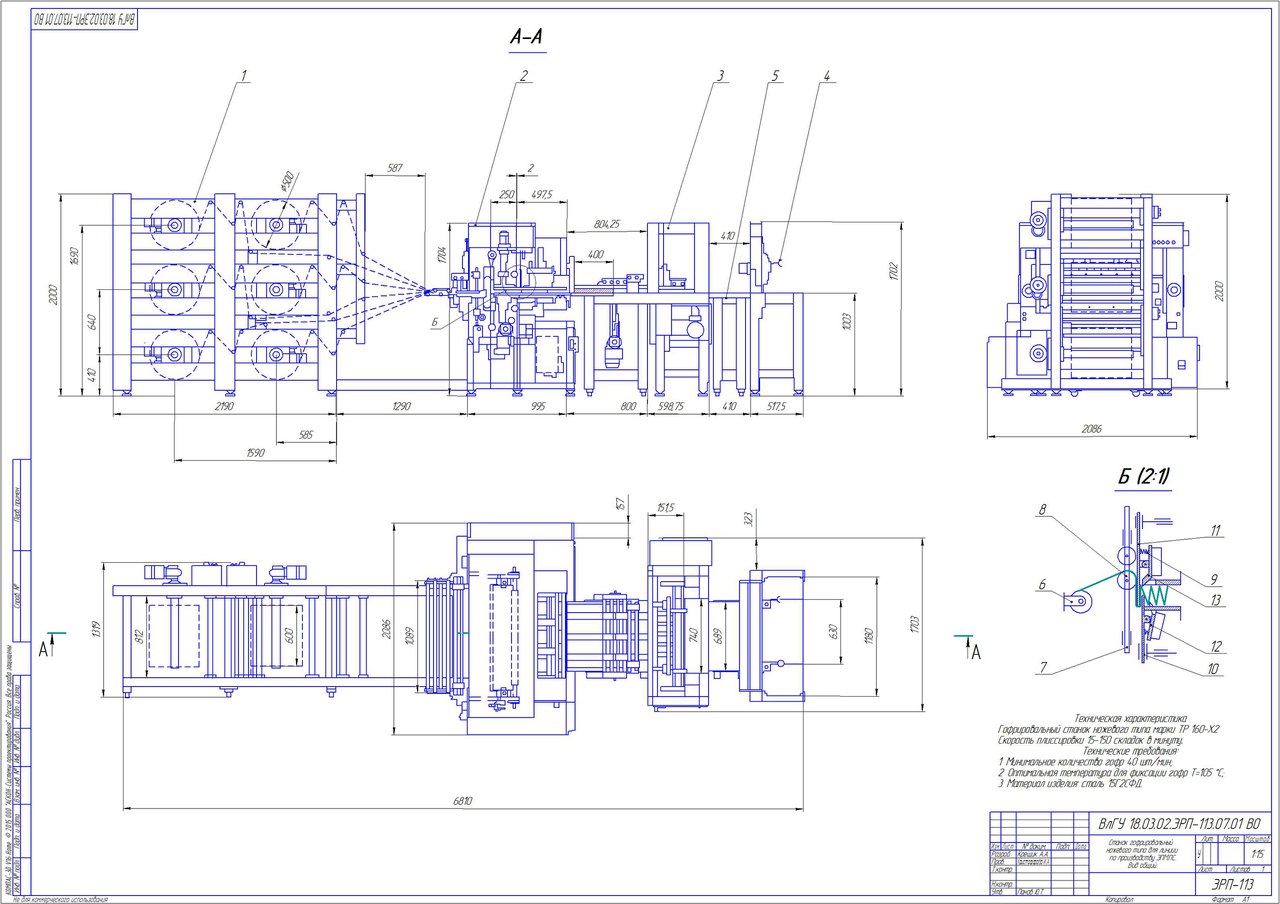 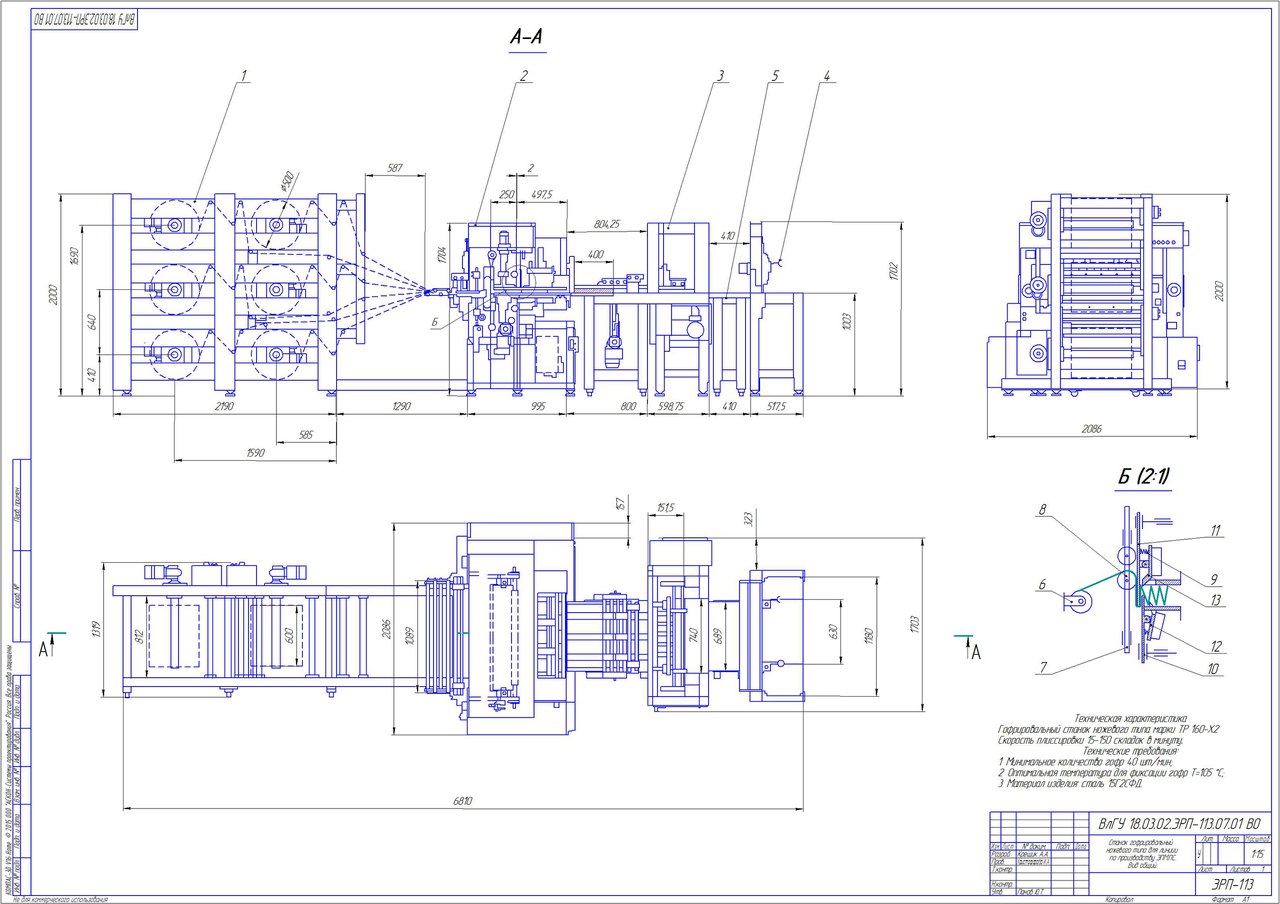 Рисунок 3. Общий вид гофрировального станка.
6. Выбор основного оборудования.
Производитель: TUNA PLISE, Турция
Таблица 5 – Технические характеристики гофрировального станка TP160-X2.
7. Расчет количества технологических линий.
Таблица 6 - Баланс рабочего времени.
7. Расчет количества технологических линий.
Расчет количества производственных линий будем делать относительно основного оборудования, т.е. относительно гофрировального станка, так как именно через него проходит большее количества сырья и получается основной элемент мембранного модуля  - фильтропакет.
Гофрировальный станок ножевого типа.
Согласно материальному балансу производства, для изготовления 1600 штук мембранных модулей в год требуется 15328,8 м2 мембраны (для однослойных элементов). Следовательно, для производства одного модуля необходимо 15328,8÷19837=0,773 м2 мембраны. Ширина рулона мембраны 0,3 м, следовательно длина одного фильтр – пакета 0,773÷0,3=2,57 м. Учитывая, что количество гофр в однослойном элементе не менее 120, получаем, что длина одной гофры составляет 2,57÷120 = 0,021 м. Согласно технологической схеме, для оптимальной работы гофрировального станка, скорость плиссировки составляет 40 гофр в минуту. Таким образом, за 1 минуту рабочего времени можно получить 0,021·40=0,84 м  гофрированного материала, а за год 0,84·1580·60=79632  м  гофрированного материала. Тогда максимальное количество гофр, полученных за год работы 79632÷0,021=3 729 000 штук. Необходимое количество гофр (130±10)·16000=2 080 000±160 000 штук. 
Количество гофрировальных станков – 1.   Количество производственных линий  - 1.
8. Общий вид готовой продукции.
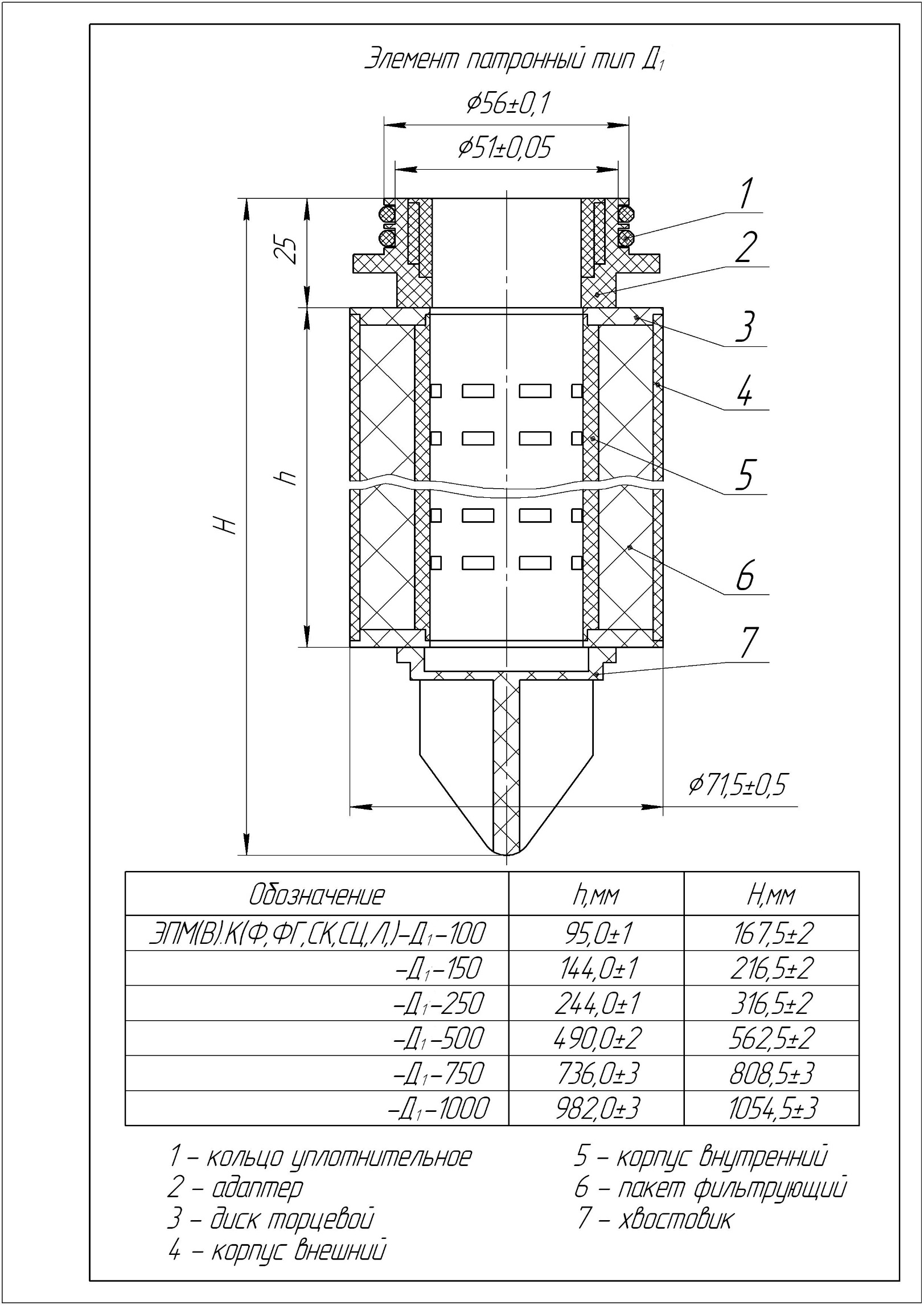 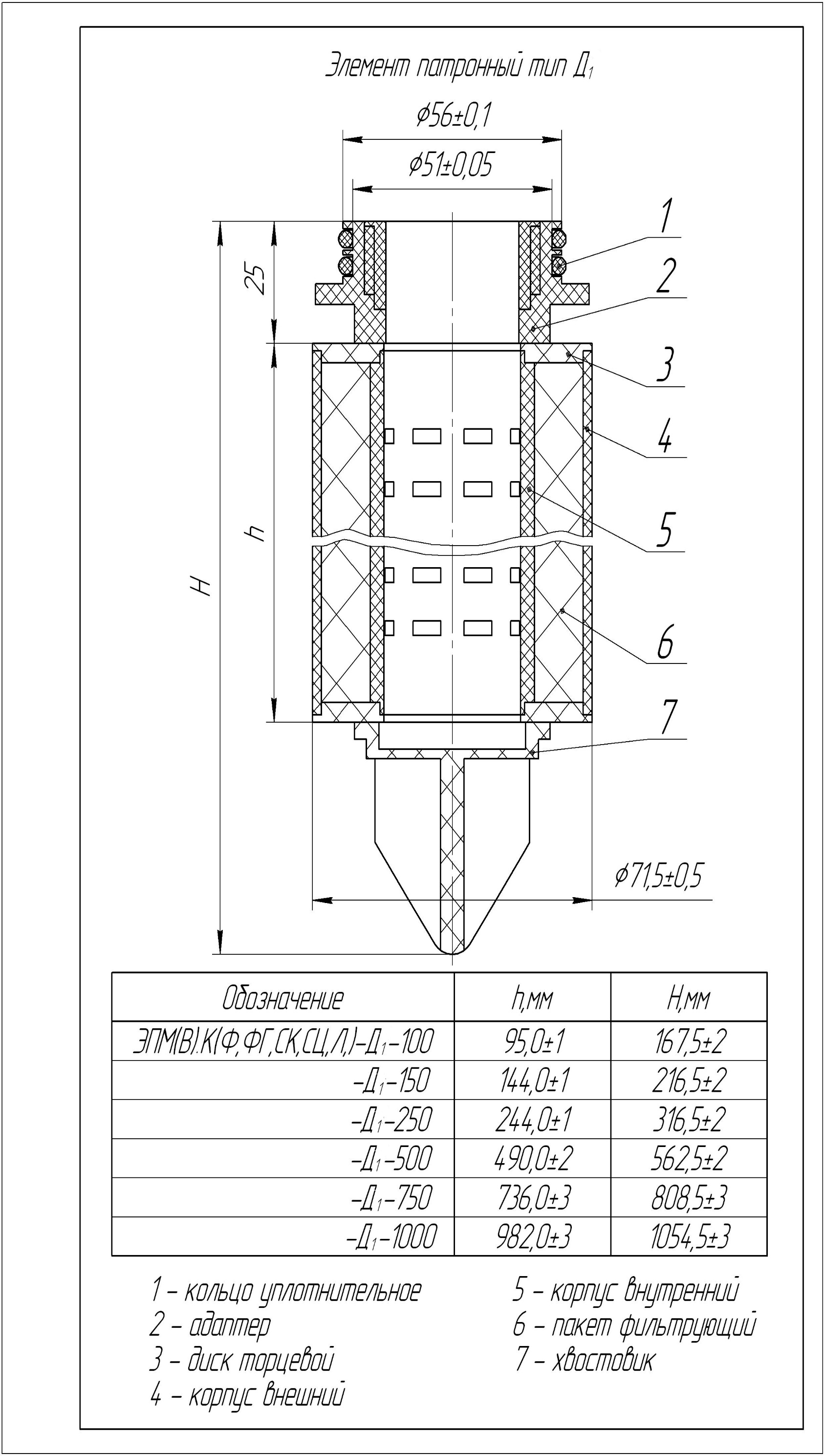 Рисунок 4. Общий вид мембранного модуля.
9. Компоновка производства.
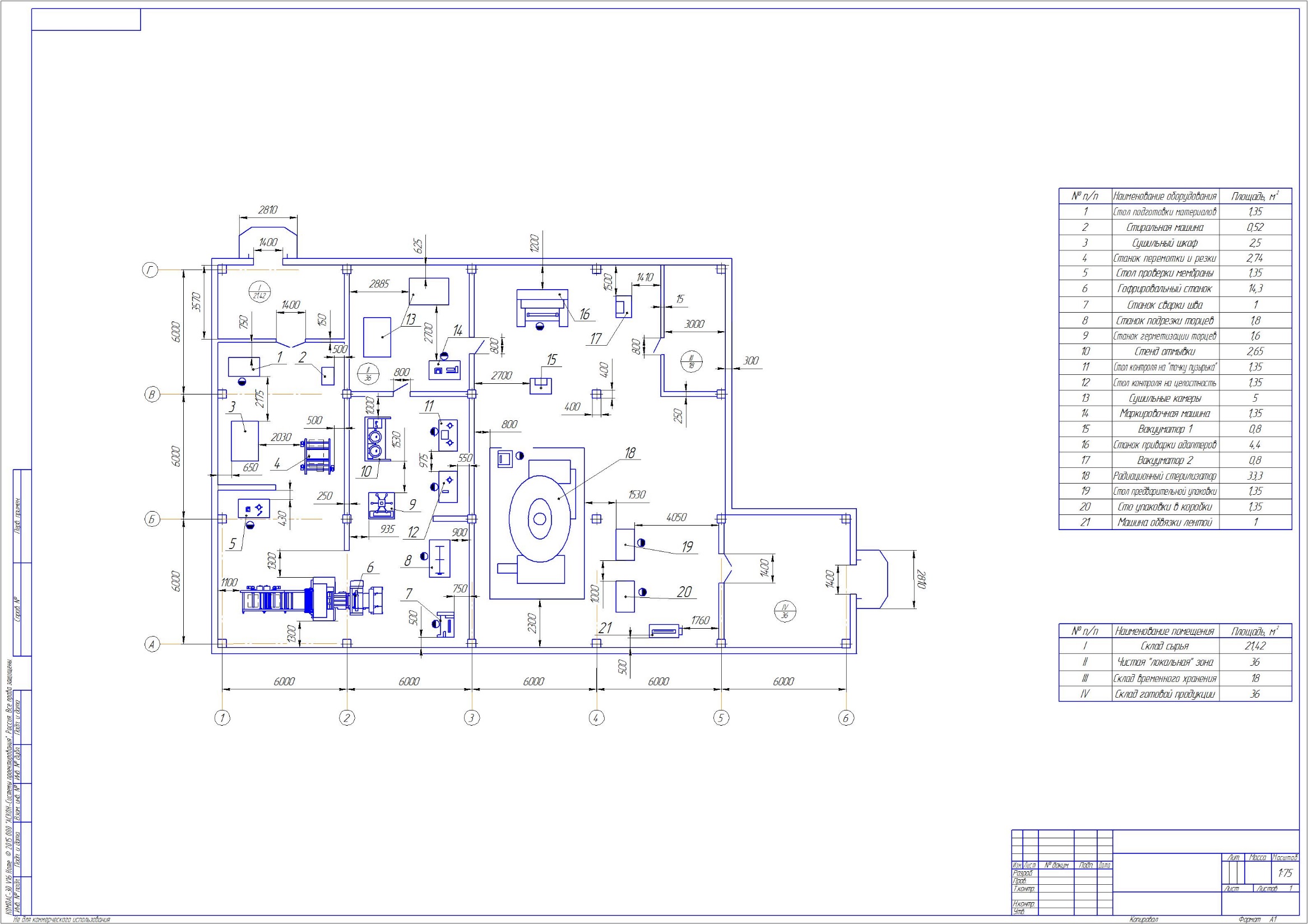 Рисунок 5. Компоновка производственного цеха.
10. Заключение
В ходе выпускной квалификационной работы были рассмотрено и выполнено следующее:
Выбор исходного сырья комплектующих и мембраны для модуля;
Проведен патентный поиск на предмет изготовления мембранных элементов и фильтр – пакетов для них;
Выбран метод изготовления мембранного модуля на основе патентного поиска с выбором наиболее рентабельного метода;
Описана технологическая схема процесса;
Рассчитан материальный баланс по заданной производительности;
Выбрано основное и вспомогательное оборудование;
Рассчитан фонд рабочего времени и количество оборудования в производстве;
В графической части разработаны технологическая схема производства, общий вид основного оборудования, компоновка производственного цеха и общий вид готовой продукции.
Список использованной литературы.
Иванюков Д. В., Фридман М. Л., Полипропилен, М., 1974-с.24.
Мембраны, мембранные модули. [Электронный ресурс] –Режим доступа URL: http://www.mediana-filter.ru/devices.html(дата обращения 07.04.17).
Мулдер М. Введение в мембранную технологию - М.: Мир,1999.-51 c.
Постоянный технологический регламент ООО НПП «ТЕХНОФИЛЬТР» на изготовление элементов патронных мембранных на основе полиэфирсульфоновой мембраны (ЭПМ.ПС).  ТФ. ТР 05.008-2007
Технические таблицы // PSU Полисульфон, PES Полиэфирсульфон, PPSU Полифениленсульфон [Электронный ресурс] –Режим доступа URL:http://tehtab.ru/Guide/GuideMatherials/ResinesElastomersPlasticsPolimers/DiscriptionOfElastomers/PSUPESPPSU/# (дата обращения 06.03.17)
Штейнберг Е. М., Зенитова Л.А. Полисульфон как функциональный полимерный материал и его производство//  Химические науки: науч. Интернет-журн. Выпуск Ноябрь 2012. –Режим доступа -URL: http://research-journal.org/chemistry/polisulfon-kak-funkcionalnyj-polimernyj-material-i-ego-proizvodstvo/ (дата обращения 07.04.17)
Ярославцев А. Б. Мембраны и мембранные технологии –М. «Научный мир», 2013г